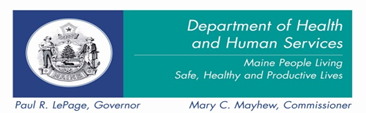 SIM- Data InfrastructureSubcommittee
March 5, 2014
Data Infrastructure Charge Statement
“The SIM Data Infrastructure Subcommittee will advise key projects and objectives within the scope of SIM towards improving data infrastructure systems and technology across the state of Maine. 

Specifically, advising on technical capabilities related but not limited to data infrastructure investments, use of national data standards and clinical and administrative data availability and interoperability. The Subcommittee will advise the SIM partners and the Steering Committee on areas of alignment of SIM data and analytics infrastructure activities with other public and private projects underway across the State.”
2
[Speaker Notes: Elevator speech]
Agenda
3
BH RFP Updates
BH RFP
26 applications received end of day 3/3.
Application review over the month of march
Announcements due 4/4/14
Milestone 1 work: April-Sept. 2014
Focus will be on EHR readiness
HIE Participation contracts in place
4
Patient Portal, Blue Button Pilot Updates
Survey results

Selected partner
Eastern Maine Health System

Next steps
Implementation team meetings begin now
5
SIM Risk Mitigation Process
Committee role:
Advise on strategies and risk plans as they evolve
Advise on risks as they turn into “issues” 
Review current draft of Data Infrastructure related risks
6
HIN’s Data Analytics “Dashboard”
Overview
Demonstration
MaineCare “test” under the scope of SIM
7
Data Infrastructure Upcoming Meetings
8